ASSISTING EFL STUDENTS THROUGH THE THESIS WRITING PROCESS
Presenters: Nguyen Truong Sa, PhD
Tran Kieu My An, PhD
Phan Thi Tuyet Nga, PhD
ASSISTING EFL STUDENTS THROUGH THE THESIS WRITING PROCESS
How to decide upon a methodology
What is a Research methodology?
The philosophy/ the principle which guide your research
Research methodology vs. research method
Research methodology
Quantitative
Qualitative
Qualitative Research
is primarily exploratory research.  
used to gain an understanding of underlying reasons, opinions, and motivations. 
provides insights into the problem or helps to develop ideas or hypotheses for potential quantitative research. 
is used to uncover trends in thought and opinions, and dive deeper into the problem.
Qualitative Research
Qualitative data collection methods vary:
unstructured or semi-structured techniques. Some common methods include:
focus groups (group discussions)
individual interviews
participation/observations.
The sample size is typically small, and respondents are selected to fulfill a given quota.
Quantitative Research
used to quantify the problem by way of generating numerical data or data that can be transformed into useable statistics. 
used to quantify attitudes, opinions, behaviors, and other defined variables – and generalize results from a larger sample population. 
uses measurable data to formulate facts and uncover patterns in research.
Quantitative Research
Quantitative data collection methods are much more structured than Qualitative data collection methods.
 Quantitative data collection methods include various forms of surveys:
online surveys
paper surveys
mobile surveys 
kiosk survey
face-to-face interviews
telephone interviews
longitudinal studies
 website interceptors
online polls
 and systematic observations.
Qualitative vs. Quantitative
Now decide your research methodology
First look at your research statement. 
‘how many’, ‘test’, ‘verify’, ‘how often’, ‘how satisfied’ quantitative research
‘discover’, ‘motivation’, ‘experiences’, ‘thought/ think’, ‘problems’, ‘behaviour/behave’ qualitative research
What happen if you write a combination of these words?
It could be a combination of both qualitative and quantitative research
What methodology?
This research aims to find out what primary school teachers think about the educational value of ‘ Disney channel’.
=> Qualitative 
The aim of this research is to find out how many students who are not majored in English use computer soft ware to practice English.
=> Quantitative
My project is to find out if teenagers are interested in summer course in their school and how many teenagers will attend the summer course this year. 
=> Combination of both
How to choose your research methods
What are research methods?
Tools to collect your data

In this chapter:
Interviewing
Focus group
Questionnaires
Participant observation
Interviewing
Unstructured
Semi-structured
Structured
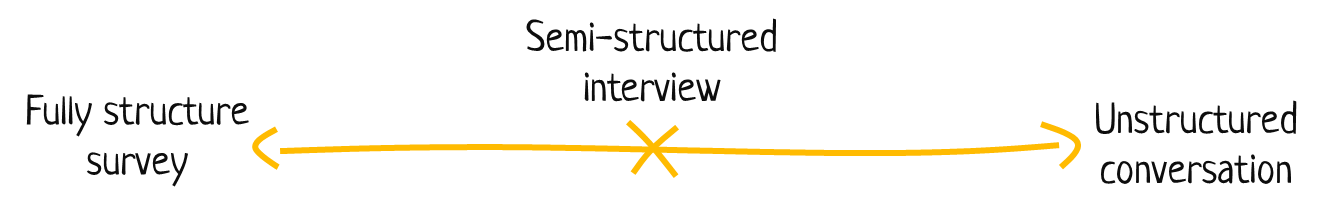 Unstructured Interview
No pre-plan set of questions
The interviewer has a topic area in mind and talk to the interviewee in a conversational way.
The participants are free to talk about what s/he thinks important  little influence from the researcher  qualitative research
Form: open-ended questions
Unstructured Interview
Difficulty: 
		- the interviewer should have good connections to the interviewee  to trust 
		- the interviewer should have good communication skills. 
		- difficult to analyze data
Semi-structured Interview
The most common interview used in Qualitative social research
the researcher wants to know speciﬁc information which can be compared and contrasted with information gained in other interviews
the same questions need to be asked in each interview
Provide much more detailed information
Structured interview
The interviewer asks you a series of questions and ticks boxes with your response  “verbal questionaires”
Structured interviews are used in quantitative research and can be conducted face-to-face or over the telephone, sometimes with the aid of lap-top computers.
We will discuss with more details in the part of the questionnaire
Useful phrases when doing an interview
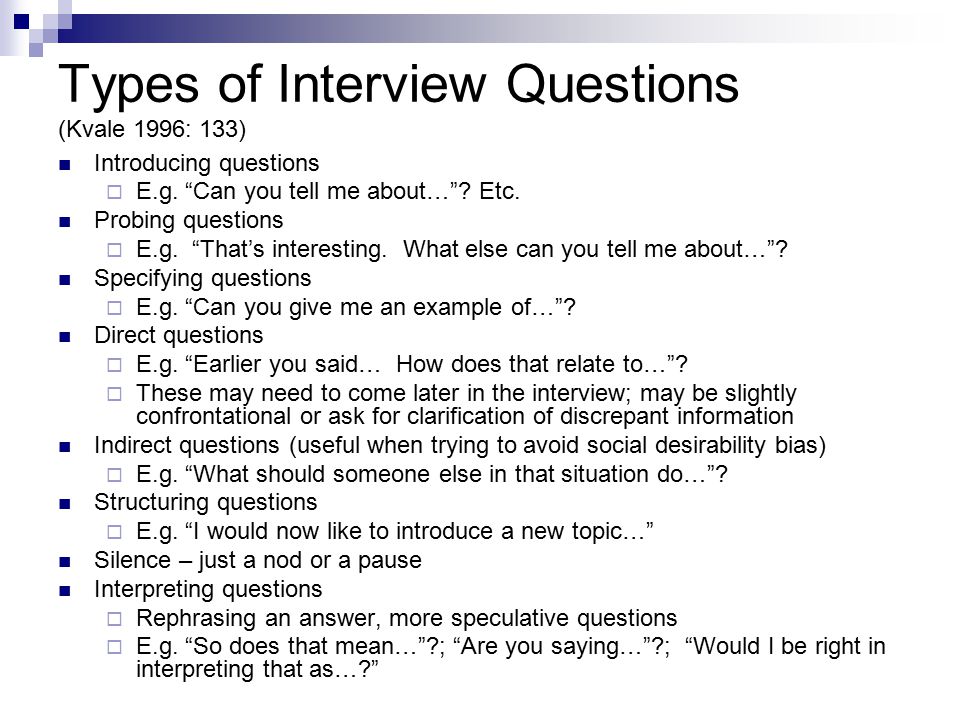 Focus group (discussion group/ group interview)
A number of people are asked to come together in a group to discuss a certain issue. 
led by a moderator or facilitator who:
		- introduces the topic
		- asks speciﬁc questions
		- controls digressions 
		- stops break-away conversations.
Focus group (discussion group/ group interview)
Example: 
Discussion about adults’ experiences of school
Discussion about the new law of being fined for going pass the yellow light in traffic
Focus group (page 30)
Focus group (discussion group/ group interview)
Warm up and introduction
		- introduction of moderation
		- ice-breaker for participants
		- outline of the process
Main topic discussion
	- moderate group discussion that focus on the specific questions 
Wrap-up
		- final thoughts and reflections
Questionnaire
A popular way of collecting data.
But all too often the researcher rushes the design of the questions and end up not getting the kind of data required.
3 types:
Opened- ended questionnaire
Closed – ended questionnaire
Combination of opened-ended and close-ended questionaire
Questionnaire
4.1 Closed-ended questionnaires
follow a set format
can be scanned straight into a computer for ease of analysis
is used to generate statistics in quantitative research.
the most familiar type.
Ex:
Are you feeling better today?
May I use the bathroom?
Questionnaire
4.2 Open-ended questionnaires
are used in qualitative research, although some researchers will quantify the answers during the analysis stage.
does not contain boxes to tick, but instead leaves a blank section for the respondent to write in an answer.
Whereas closed-ended questionnaires might be used to find out how many people use a service, open-ended questionnaires might be used to find out what people think about a service.
Ex:
What was your high school experience like?
How did you and your best friend meet?
Questionnaire
4.3 Combination of both
Many researchers tend to use a combination of both open and closed questions. By that way, it is possible to find out how many people use a service on the same form.
Many questionnaires begin with a series of closed questions, with boxes to tick or scales to rank, and then finish with a section of open-questions for more detailed response.
Questionnaireexample:
Participant Observation
There are two main ways in which researchers observe
direct observation 
participant observation
Participant Observation
1. Direct observation:
Direct observation used in areas such as health and psychology
It involves the observation of a “subject” in a certain situation and often uses technology such as video cameras or one-way mirrors.
Participant Observation
2.  Participant observation:
The researchers become much more involved in the lives of the people being observed
researchers became covert participant observers; entering organizations and participating in their activities without anyone knowing that they were conducting research
Choosing Your Method
Think seriously about your research methodology. This will help you to decide upon the most appropriate methods for your research.
It is not necessary to use only one research method.
A combination of methods can be desirable as it enables you to overcome the different weaknesses inherent in all methods.
Thank you for your attention!